Blokķēdes tehnoloģijas izmantošana
Saturs
1.
Blokķēdes tehnoloģijas izmantošanas piemēri
2.
Priekšrocības, ko sniedz blokķēdes tehnoloģijas izmantošana
3.
Uzdevumi satura apguvei
Vēlamais tēmas apguves rezultāts
Spēt:
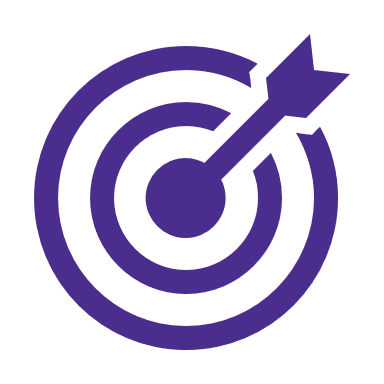 salīdzināt un analizēt blokķēžu tehnoloģijas izmantošanas piemērus dažādās nozarēs;
izskaidrot, kā blokķēdes tehnoloģija var ietekmēt un/vai mainīt dažādas nozares un kādas ir šīs tehnoloģijas attīstības tendences Latvijā.
[Speaker Notes: 1 min
Iepazīstina ar šīs nodaļas mērķi.]
Izmantot vai neizmantot blokķēdes tehnoloģiju?
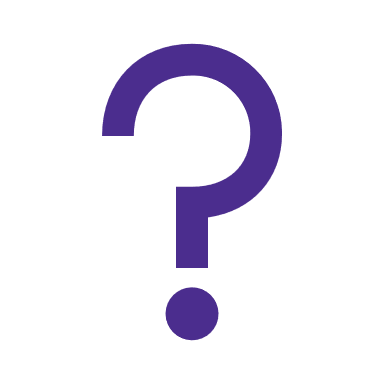 Pretstatā standarta risinājumiem, blokķēde nav risinājums visām tehniskām problēmām. 
Ir ļoti jāuzmanās, kad pie jums vēršas dedzīgi izstrādātāji un uzņēmumu īpašnieki, kuri ir ļoti neobjektīvi un pilnībā neapšauba savu risinājumu tehnisko pamatu un vajadzības.
[Speaker Notes: 4 min
Diskusija par izmantošanas iespējām.
Kāpēc jā? Kāpēc nē? 
Kuros gadījumos nevajadzētu izmantot? Kāpēc?
Iepazīstina ar divām pusēm.
Pretstatā standarta risinājumiem, blokķēde nav risinājums visām tehniskām problēmām. Patiesībā tā ir piemērotāka lietojumprogrammu grupai, kas atbilst vairākām prasībām. Jo īpaši tām, kas upurē sniegumu decentralizācijas un pretviltošanas patstāvīga stāvokļa labā.
Tomēr daudzas no „solītajām” lietojumprogrammām joprojām nav piemērotas blokķēdei, piemēram, piegādes ķēdes pārvaldībai. Ir ļoti jāuzmanās, kad pie jums vēršas dedzīgi izstrādātāji un uzņēmumu īpašnieki, kuri ir ļoti neobjektīvi un pilnībā neapšauba savu risinājumu tehnisko pamatu un vajadzības. Līdz šim šķiet, ka lietojumprogrammas, kas nodarbojas ar digitālajām precēm un pakalpojumiem un kam nepieciešama uzticēšanās, ir vispiemērotākās blokķēdēm.
Vairāk par lietojumprogrammām, kas ir piemērotas blokķēdēm un kurām NAV vajadzīga blokķēde, lasiet Muhameda Elseidija (Mohamed ElSeidy) rakstā „To Blockchain or To Not Blockchain”.]
Blokķēdes tehnoloģijas izmantošanas piemēri
platform.blocks.ase.ro, kurss «LV_Blokķēdes tehnoloģijas izmantošana»
[Speaker Notes: 5 min
Iepazīstina ar attēlu, aicina apskatīt iespējamās izmantošanas iespējas. Kādas jomas tiek pārstāvētas?
Galvenās ir viedie līgumi, digitālā valūta, drošība informācijas glabāšana.
Mudina auditoriju apdomāt, kurā sektorā varētu izmantot blokķēdes tehnoloģiju? Vai tie ir vairāki vai viens?

Iepazīstina ar dažādiem piemēriem, kas publicēti platform.blocks.ase.ro kursā «LV_Blokķēdes tehnoloģijas izmantošana» (https://platform.blocks.ase.ro/course/view.php?id=23)]
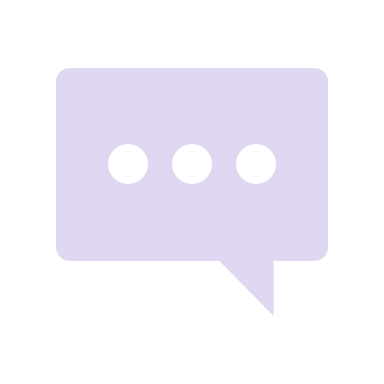 Kur iespējams izmantot blokķēdes tehnoloģiju?
[Speaker Notes: 5 min
Atkārtojums no tikko izrunātā.
Aicina auditoriju izteikties: kur iespējams efektīvi izmantot blokķēdes tehnoloģijas? Kādi ir priekšnoteikumi, lai to varētu darīt?]
Blokķēdes tehnoloģijas izmantošanas priekšrocības
Piegādes ķēdes vadība;
Kvalitātes pārvaldība;
Grāmatvedība;
Viedie līgumi;
Balsošana;
Birža;
Energoapgāde;
Vienādranga starptautiskie darījumi.
[Speaker Notes: 10 min
Kāpēc izmantot blokķēdes tehnoloģiju?
Iepazīstina ar priekšrocībām:
Piegādes ķēdes pārvaldībai blokķēdes tehnoloģija piedāvā izsekojamības un izmaksu priekšrocības;
Kvalitātes pārvaldība - ja kādā no piegādes ķēdes posmiem tiek konstatēts pārkāpums vai problēma, blokķēdes tehnoloģija sistēmā var norādīt jums problēmas rašanās vietu. Tas uzņēmumiem atvieglo izmeklēšanas procesu un paātrina nepieciešamo darbību veikšanas procesu, lai kvalitātes problēmas novērstu;
Grāmatvedība - darījumu reģistrēšana, izmantojot blokķēdes tehnoloģiju, principā novērš cilvēka kļūdu un aizsargā datus no iespējamām manipulācijām. Viss grāmatvedības process kļūst efektīvāks arī pašos pamatos - tā vietā, lai uzturētu atsevišķus reģistrus, uzņēmumi var saglabāt tikai vienu kopīgu reģistru. Tiek garantēta arī uzņēmuma finanšu informācijas integritāte;
Ar viedajiem līgumiem vienošanās var tikt automātiski apstiprinātas, parakstītas un īstenotas, izmantojot blokķēdes tehnoloģijas uzbūvi;
Blokķēdes tehnoloģijas izmantošana balsošanā samazina vēlēšanu krāpšanas iespējamību;
Birža - ideja par blokķēdes tehnoloģiju izmantošanu vērtspapīru tirdzniecībā ir bijusi jau kādu laiku. Kā piemēru var minēt Austrālijas biržu, kas ir pirmā, kas savām operācijām izmanto blokķēdes darbināmu sistēmu;
Energoapgāde - blokķēdes risinājumi enerģijas piegādē ļauj precīzi izsekot enerģijas izmantojumu, uzlabo tīras enerģijas izsekošanu;
Vienādranga (ang. «peer-to-peer») starptautiskie darījumi - blokķēdes tehnoloģija nodrošina ātru, drošu un lētu līdzekļu nodošanu visā pasaulē. Tāpēc arvien vairāk uzņēmumu sāk dot priekšroku kriptovalūtai, veicot starptautiskus pārskaitījumus. Kopumā, tie ir ne tikai drošāki, bet arī lietotājiem tiek piešķirta lielāka brīvība saistībā ar savu līdzekļu apriti.]
Uzdevumi platform.blocks.ase.ro
[Speaker Notes: Patstāvīgais darbs.
Apskatīt teoriju platform.blocks.ase.ro kursā «LV_Blokķēdes tehnoloģijas izmantošana» un veikt uzdevumus.
Saite uz kursu: https://platform.blocks.ase.ro/course/view.php?id=23]
Paldies!